Алгоритм деятельности внутреннего эксперта при аттестации педагогического работника на первую и высшую категории
Подготовили:
Грибакова Е.И. ст.воспитатель                          МАДОУ «Детский сад №275 комбинированного вида»                                      Ново-Савиновского района г.Казани
Гимранова А.Л., ст.воспитатель                     МАДОУ «Детский сад №250»                                  Ново-Савиновского района г.Казани
Кто может быть внутренним экспертом?
Заместитель директора по УВР
Старший воспитатель ДОУ
Задачи старшего воспитателя в рамках работы с аттестуемыми педагогами
Этапы работы внутреннего эксперта по аттестации
I этап  
1. Работа с педагогом, идущими на 1 кв.кат.:
наблюдение;
подбор темы самообразования педагога (выделение его сильных сторон);
работа по теме, сопровождение, консультирование;
выступление педагога на уровне ОУ (выступление на педсовете/семинаре, стендовое выступление, показ ОД);
обобщение работы по теме;
выход педагога на район;
участие в районных конкурсах.
Этапы работы внутреннего эксперта по аттестации
I этап  
2. Работа с педагогом, идущими на высшую кв.кат.:
работа по теме, сопровождение, консультирование;
выступление педагога на уровне района;
углубленное обобщение работы по теме;
выход педагога на город, республику;
участие в конкурсах республиканских, российских;
инновационная деятельность;
курирование педагога при составлении методической разработки.
Этапы работы внутреннего эксперта по аттестации
II этап                                                                                                                  Ознакомление педагога с Порядком аттестационных процедур, работа на личных страницах в edu.tatar.ru
Подача заявления;
Заполнение Карты результативности;
Заполнение листа самооценки(для аттестующихся по экспертизе).
III этап 
Проведение экспертизы
Экспертное заключение
IV этап
Мониторинг результатов аттестации
Первая квалификационная категория педагогическим работникам устанавливается на основе:
стабильных положительных результатов освоения обучающимися образовательных программ по итогам мониторингов, проводимых организацией;
у обучающихся выявлено развитие способностей к научной, интеллектуальной, творческой или физкультурно-спортивной деятельности;
педагог внес личный вклад:
•	в повышение качества образования;
•	совершенствование методов обучения и воспитания;
педагог транслирует в педагогических коллективах опыт практических результатов своей профессиональной деятельности; 
активно участвует в работе методических объединений педагогических работников образовательной организации.
Высшая квалификационная категория педагогическим работникам устанавливается на основе:
достижения обучающимися положительной динамики результатов освоения образовательных программ по итогам мониторингов, проводимых организацией;
выявления и развития способностей обучающихся к научной (интеллектуальной), творческой, физкультурно-спортивной деятельности, а также их участия в олимпиадах, конкурсах, фестивалях, соревнованиях;
личного вклада в повышение качества образования, совершенствование методов обучения и воспитания и продуктивного использования новых образовательных технологий, транслирования в педагогических коллективах опыта практических результатов своей профессиональной деятельности, в том числе экспериментальной и инновационной;
активного участия в работе методических объединений педагогических работников организаций, в разработке программно-методического сопровождения образовательного процесса, профессиональных конкурсах.
10 шагов к аттестации педработника
Ознакомление с нормативными документами (на сайте МО и Н РТ, на стенде в ДОУ);
Определение уровня своих притязаний: выбор вида аттестации (заявительная – добровольная на 1 или высшую кв. категорию или обязательная на СЗД);
Определение времени для подачи документов (за три месяца до окончания срока действия категории, с учетом, что заседание аттестационной комиссии проходит в декабре и апреле);
Составление плана работы в межаттестационный период;
Создание сайта. Размещение на сайте видеоурока;
10 шагов к аттестации педработника
6. Подготовка документов по инновационной и экспериментальной деятельности (справки для претендентов на высшую кв. категорию);
7. Формирование портфолио;
8. Подача заявления;
9. Прохождение тестирования;
10. Подача документов в ЭС ЭО.
Этапы подачи документов
1 этап
заявление ( подготовка и подача) по итогам приказа МО и Н РТ
атт. лист (прикрепляем к претендентам на высшую категорию)
компьютерное тестирование (прохождение в системе)
2 этап
карта результативности педагога
экспертный лист, экспертное заключение для тех у кого проведена экспертиза проф. деятельности
справка (свидетельство) о ведении инновационной и экспериментальной деятельности (на высшую категорию)
документ, подтверждающий участие обучающихся в олимпиадах, смотрах, конкурсах, соревнованиях, проходивших за последние 5 лет
Заполнение экспертного заключения
Экспертное заключение
по итогам оценки уровня квалификации, воспитателя Муниципального автономного дошкольного образовательного учреждения                          «Детский сад № ___» Ново-Савиновского района района г. Казани Республики Татарстан
 
Внутренний эксперт Ф.И.О, старший воспитатель МАДОУ «Детский сад №___» осуществила экспертизу профессиональной деятельности  воспитателя Ф.И.О. Муниципального автономного дошкольного образовательного учреждения «Детский сад№__» Ново-Савиновского района г.Казани
Личные данные педагога
Информация о:
-об образовании аттестуемого педагога;
-о наличии наград;
-о курсах повышения квалификации;
-о результатах профессионального тестирования.
II. Оценка профессиональных компетенций и продуктивности деятельности
Компетентность в области личностных качеств
Компетентность в области постановки целей и задач педагогической деятельности
Компетентность в области мотивирования воспитанников на осуществление воспитательной деятельности
Компетентность в области обеспечения информационной основы деятельности
Компетентность в области разработки программы, методических, дидактических материалов и принятии педагогических решений
Компетентность в области организации педагогической деятельности
1. Компетентность в области личностных качеств
1) уважительное отношение к каждому ребенку, к его чувствам и потребностям;
2) умение общаться с каждым ребёнком;
3) умение создать условия для свободного выбора детьми деятельности, участников совместной деятельности;
4) умение создать условия для принятия детьми решений, выражения своих чувств и мыслей;
5) умение оказать недирективную помощь детям, поддержку детской инициативы и самостоятельности в разных видах деятельности;
6) умение создать условия для позитивных, доброжелательных отношений между детьми, в том числе принадлежащими к разным национально-культурным, религиозным общностям и социальным слоям, а также имеющим различные (в том числе ограниченные) возможности здоровья;
7) умение развить коммуникативные способности детей, позволяющие разрешать конфликтные ситуации со сверстниками;
8) умение создать условия для овладения культурными средствами деятельности;
9) умение организовать виды деятельности, способствующие развитию мышления, речи, общения, воображения и детского творчества, личностного, физического и художественно-эстетического развития детей;
10) умение оценить индивидуальное развитие каждого ребёнка;
11) умение взаимодействовать с родителями по вопросам образования ребенка, вовлекать их в образовательную деятельность, в том числе посредством создания образовательных проектов совместно с семьей.
2. Компетентность в области постановки целей и задач педагогической деятельности
•Умеет ставить цели занятия  в соответствии с возрастными особенностями обучающихся(воспитатнников). 
• Корректирует цели и задачи деятельности на занятии в зависимости от готовности обучающихся к освоению материала . 
•Умеет ставить цели занятия соответствии с индивидуальными особенностями обучающихся. 
• Знает и учитывает уровень обученности и развития обучающихся при постановке целей и задач урока. 
• Умеет сформулировать цели и задачи на основе темы занятия. 
• Умеет конкретизировать цель занятия до комплекса взаимосвязанных задач.
• Может сформулировать критерии достижения целей занятия. 
• Умеет добиться понимания обучающимися целей и задач занятия. 
• Умеет соотнести результаты обучения с поставленными целями. 

.
3. Компетентность в области мотивирования обучающихся (воспитанников) на осуществление учебной (воспитательной) деятельности
• Умеет вызвать интерес у обучающихся. 
• Отмечает даже самый маленький успех воспитанников. 
• Демонстрирует успехи воспитанников родителям. . 
• Умеет дифференцировать задания так, чтобы воспитанники почувствовали свой успех.
• Выстраивает деятельность на занятии с учетом уровня развития учебной мотивации. 
• Владеет большим спектром материала и заданий, способных вызвать интерес воспитанников к различным темам . 
• Использует знания об интересах и потребностях воспитанников
• Умеет создать доброжелательную атмосферу во время занятия. 
• Умеет активизировать творческие возможности воспитанников. 
• Демонстрирует практическое применение изучаемого материала. 
• Поощряет любознательность воспитанников, 
• Создает условия для вовлечения воспитанников в дополнительные формы познания: олимпиады, конкурсы, проекты.
Педагог характеризуется достаточным уровнем подготовки в области реализации компетенции обеспечения мотивации воспитанников на осуществление учебной деятельности. ИО владеет навыками мотивирования, имеет необходимые знания для этого, умеет вызвать интерес к воспитательному процессу. Использует индивидуальный подход в оценивании учеников. Включает элементы практической значимости материала для учеников, трансформируя нормативные задачи в личностно-значимые. Активно использует положительную мотивацию (одобрение, похвала). Педагог умеет создавать ситуации успеха, что помогает в его всестороннем развитии. Педагог демонстрирует знание приёмов и методов, направленных на формирование интереса воспитанников к образовательным областям. 
Хороший уровень мотивированности воспитанников доказывается показателями успеваемости (100%) и высоким качеством образовательного процесса (показатели качества обучения составляют: 2017-2018 уч.год – 76,5%; 2018-2019 уч.год - 84,3%; 2019-2020 уч.год- - 93,7%.

пример
4. Компетентность в области обеспечения информационной основы деятельности
• Своевременно вносит коррективы в методы преподавания в зависимости от сложившейся ситуации. 
• Применяемые методы соответствуют целям и задачам обучения, содержанию изучаемой темы. 
• Применяемые методы соответствуют имеющимся условиям и времени, отведенному на изучение темы. 
• Владеет современными методами преподавания. 
• Обоснованно использует на уроках современные информационно-коммуникативные технологии. 
• Рабочая программа по предмету построена с учетом межпредметных связей. 
• При подготовке к урокам использует дополнительные материалы по предмету (книги для самообразования, медиа-пособия, современные цифровые образовательные ресурсы и др.). 
• В процессе формирования новых знаний опирается на знания обучающихся, полученные ими ранее 
• Добивается высоких результатов по преподаваемым областям. 
• Ориентируется в социальной ситуации группы, знает и учитывает взаимоотношения воспитанников. 
• Хорошо знает Конвенцию о правах ребенка и действует в соответствии с этим документом. 
• Систематически анализирует уровень усвоения учебного материала и развития воспитанников на основе устных ответов, достигнутых результатов и др. диагностических показателей. 
• Имеет «банк» учебных заданий, ориентированных на воспитанников с различными индивидуальными особенностями. 
• Подготовленные воспитателем характеристики обучающихся, отличаются хорошим знанием индивидуальных особенностей, обоснованностью суждений.
5. Компетентность в области разработки программы, методических, дидактических материалов и принятии педагогических решений
• Знает основные нормативные документы, отражающие требования к содержанию и результатам учебной деятельности по предмету, учебники и учебно-методические комплексы по преподаваемому предмету, допущенные или рекомендованные Минобрнауки РФ. 
• Может провести сравнительный анализ учебных программ, УМК, методических и дидактических материалов по преподаваемому предмету, выявить их достоинства и недостатки. 
• Обоснованно выбирает учебно-методические комплексы по преподаваемому предмету. 
• Рабочая программа воспитателя предполагает решение воспитательных задач.
• Рабочая программа воспитателя  составлена с учетом нормативных требований, темпа усвоения материала, преемственности и др. моментов, повышающих ее обоснованность. 
• Вносит изменения в дидактические и методические материалы с целью достижения высоких результатов. 
• Самостоятельно разработанные воспитателем программные, методические и дидактические материалы по предмету отличает высокое качество. 
• Продуктивно работает в составе групп, разрабатывающих и реализующих образовательные проекты, программы, методические и дидактические материалы. 
• Выступает перед коллегами с информацией о новых программных, методических и дидактических материалах, участвует в конкурсах профессионального мастерства. 
• Проводит исследования, направленные на доказательство эффективности реализуемой рабочей программы, новых методических и дидактических материалов.
• Поощряет высказывания и выслушивает мнения воспитанников, даже если они расходятся с его точкой зрения. 
• Коллеги по работе используют предложения воспитателя по разрешению актуальных вопросов школьной жизни. 
• Умеет аргументировать предлагаемые им решения. 
• Умеет пересмотреть свое решение под влиянием ситуации или новых фактов. 
• Учитывает мнение родителей, коллег, обучающихся при принятии решений
В области разработки программы, методических, дидактических материалов и принятии педагогических решений педагог достаточно компетентен. Знает основные нормативные документы, отражающие требования к содержанию и  результатам образовательной деятельности по предмету….. Большое внимание ИО уделяет методической работе.  Принимает участие в республиканских/районных семинарах, педагогических и научных конференциях, имеет публикации, делится опытом с коллегами. 
Провела открытое интегрированное занятие на семинаре в рамках стажировочной площадки **по познавательному развитию.
пример
6. Компетентность в области организации педагогической деятельности
• Умеет устанавливать отношения сотрудничества с воспитанниками, вести с ними диалог. 
• Умеет разрешать конфликты оптимальным способом. 
• Умеет насыщать общение с воспитанниками положительными эмоциями и чувствами. 
• Умеет выстраивать отношения сотрудничества с коллегами, проявляет себя как член команды при разработке и реализации различных мероприятий, проектов, программ и др. 
• Умеет создать рабочую атмосферу на уроке, поддержать дисциплину. 
 
• Использует методы, побуждающие обучающихся самостоятельно рассуждать. 
• Формирует у обучающихся навыки учебной деятельности. 
• Излагает материал в доступной форме, в соответствии с дидактическими принципами. 
• Умеет организовать обучающихся для достижения запланированных результатов учебной деятельности. 
• Учитывает возрастные и индивидуальные особенности воспитанников при оценивании. 
• Применяет различные методы оценивания воспитанников. 
• Умеет сочетать методы педагогического оценивания, взаимооценки и самооценки воспитанников. 
• Способствует формированию навыков самооценки учебной деятельности.
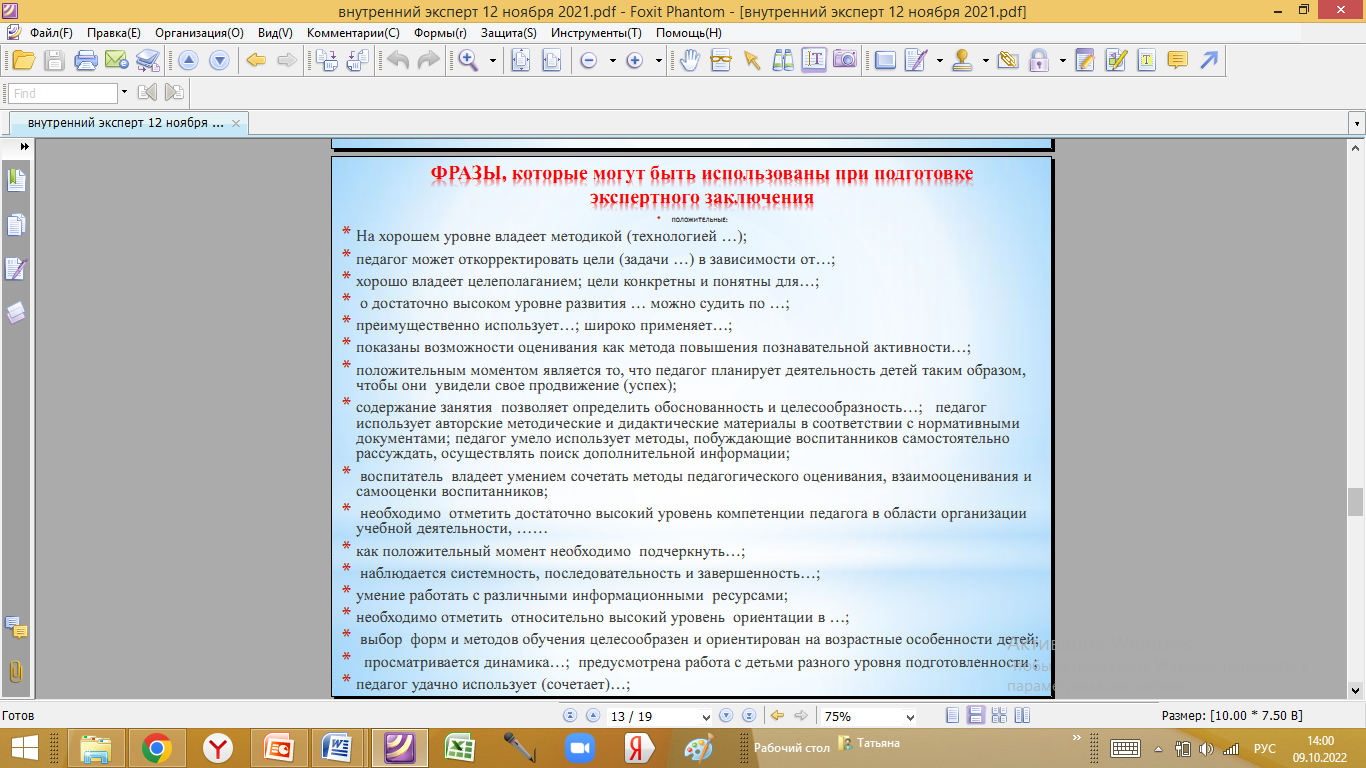 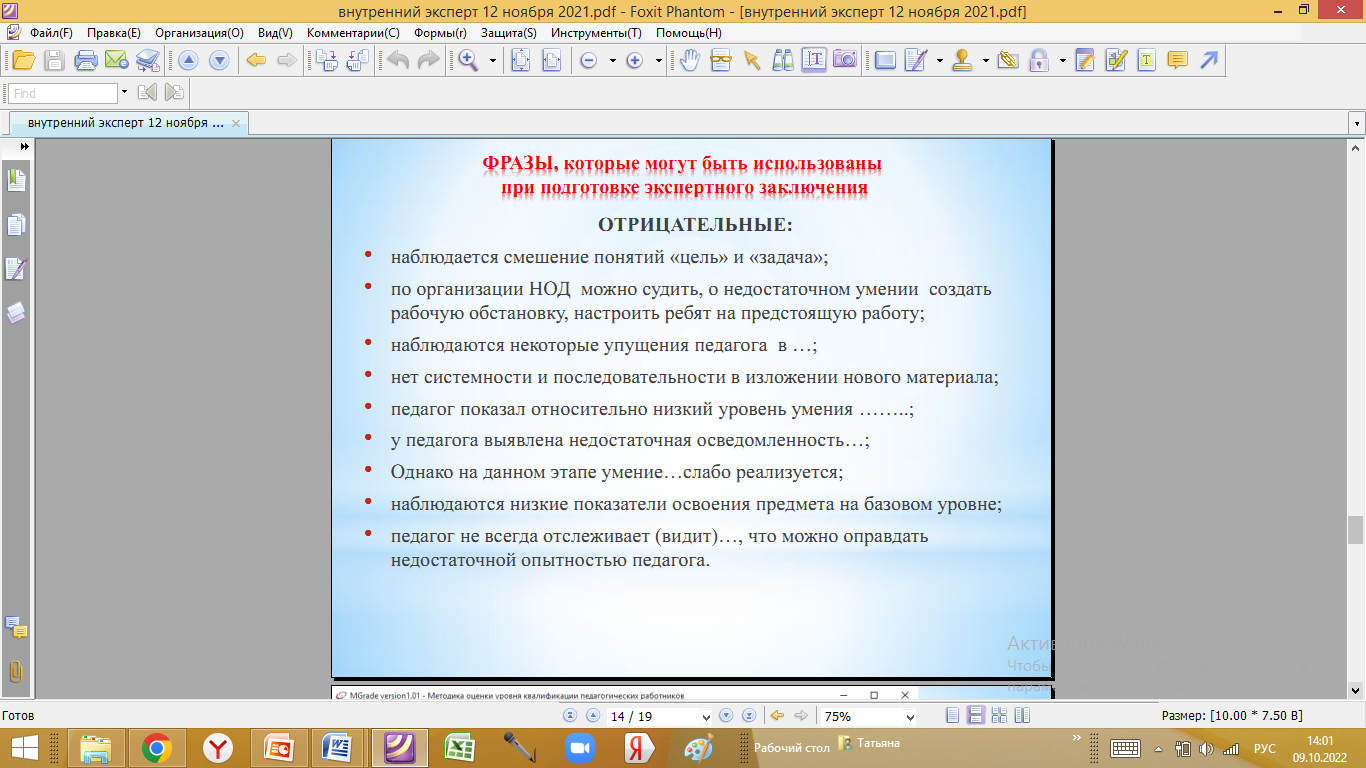 (провела…, участвовала, является призером…, транслировала опыт работы в рамках 
семинаров/НПК…, опубликовала статью в сборнике…, разместила материалы на сайте…., 
подготовила победителей/призеров…конкурсов…, является автором программы «___» является автором методической разработки «___».(рецензия…) 
Перечисляем только значимые, не всю карту. 
Характеристика каждой компетенции подтверждается результатами работы
2. Заполнить экспертный лист
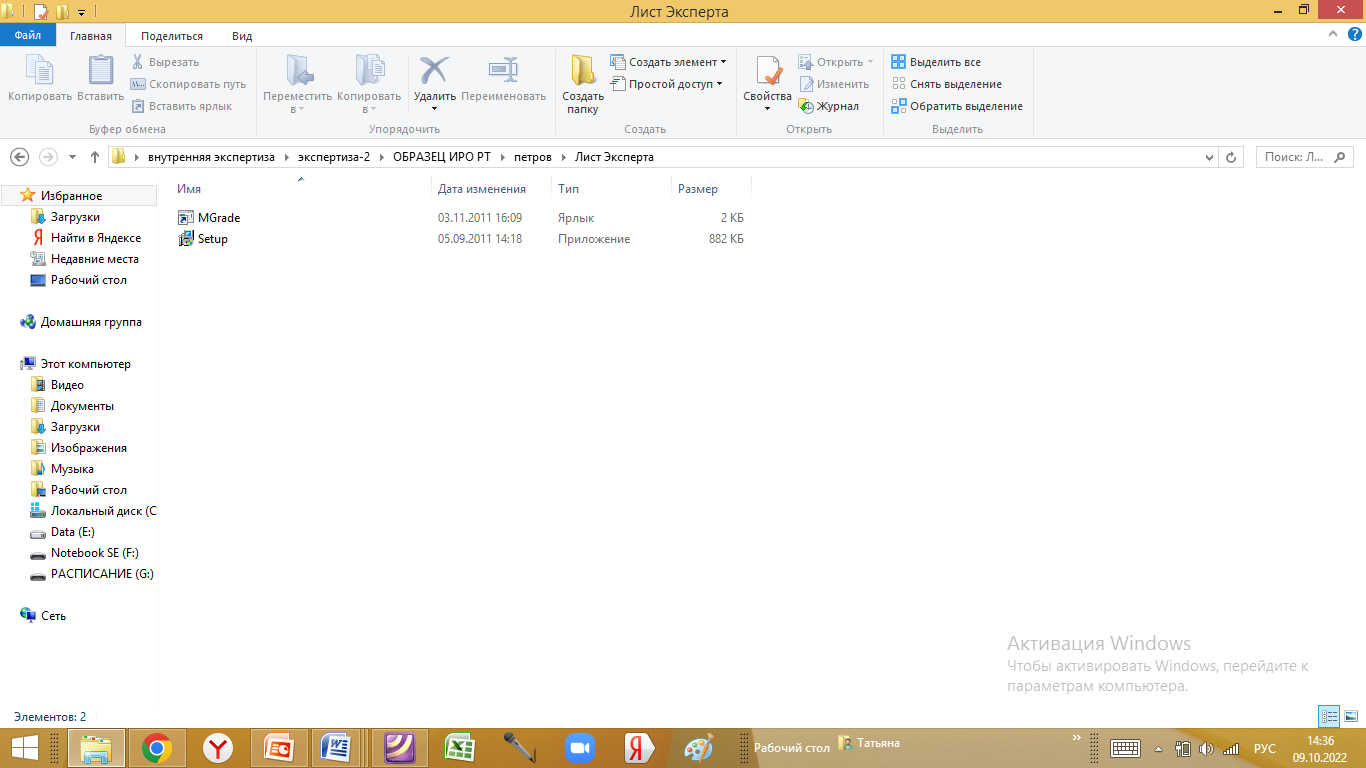 Заполнение экспертного листа
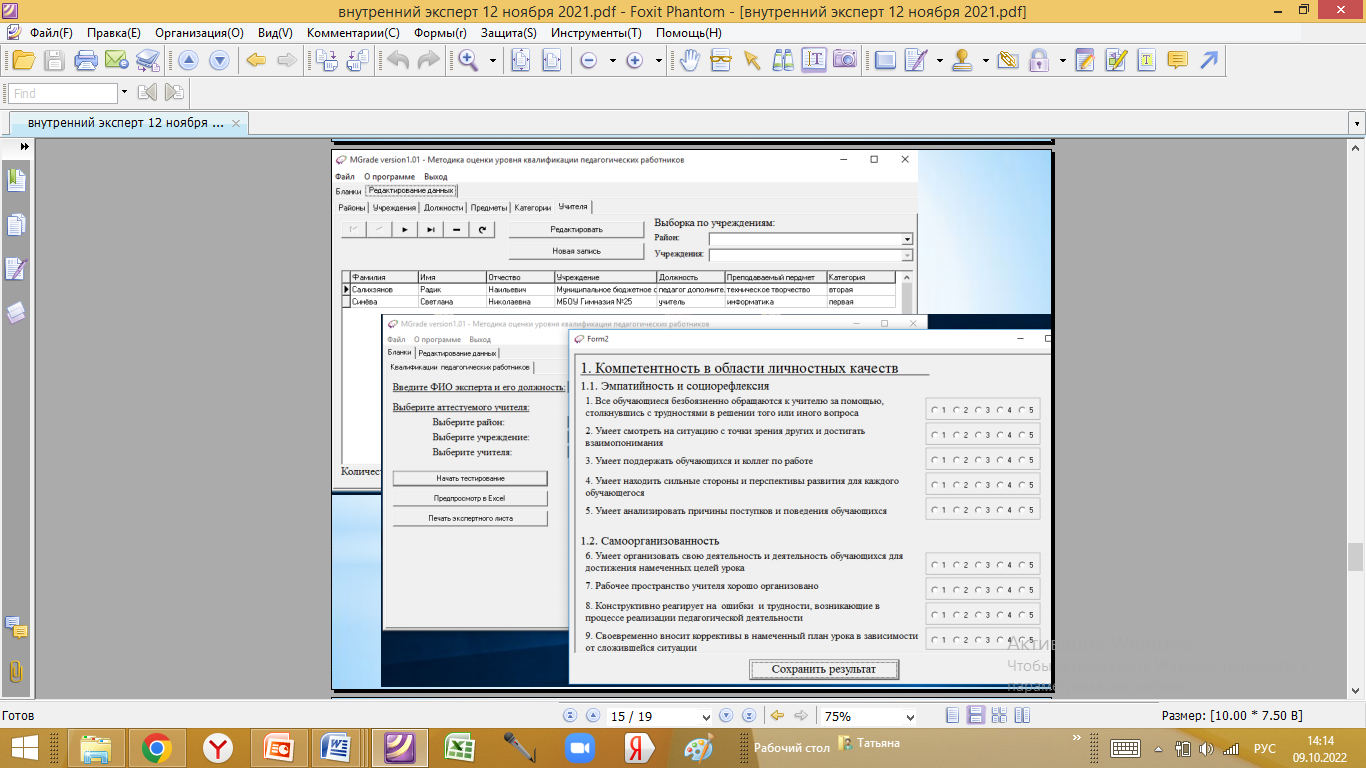 ЭКСПЕРТНЫЙ ЛИСТ
Результаты экспертной оценки и самооценки педагогической компетентности ФИО, воспитателя Муниципального автономного дошкольного образовательного учреждения «Детский сад № __ комбинированного вида» Ново-Савиновского района г.Казани Республики Татарстан
Внутренний эксперт  ФИО, старший воспитатель  МАДОУ «Детский сад №__ комбинированного вида» Ново-Савиновского района г. Казани                 ФИО                       
ФИО
 
Дата заполнения экспертного листа
3. Возвращаемся к экспертному заключению
Указываем экспертную оценку
Обязательно прописываем рекомендации по тем  компетенциям, которые недостаточно развиты.
На основании изложенного, эксперт  считает, что уровень квалификации**********– воспитателя – соответствует требованиям, предъявляемым к первой квалификационной категории (значение показателя уровня квалификации 3,99)
Для дальнейшего совершенствования деятельности и реализации имеющегося у педагога профессионального потенциала рекомендую:
Развивать…, совершенствовать, повышать…, активизировать…, использовать…., применять…, учитывать…, . 
1) повышать навыки постановки целей и задач на уроках в соответствии с возрастными и индивидуальными особенностями обучающихся;
2) активизировать работу в направлении разработки новых программных, методических и дидактических материалов, участия в конкурсах  профессионального мастерства
3) провести обсуждение результатов экспертной оценки и самооценки с целью повышения уровня компетентности в области разработки программы деятельности и принятия педагогических решений.
4. Работаем в системе ЭО
1.Прикрепляем  («Добавить») экспертный лист.
2. Прикрепляем («Добавить») экспертное заключение.
3. Выставляем оценку.
4. Отправляем муниципальному куратору.
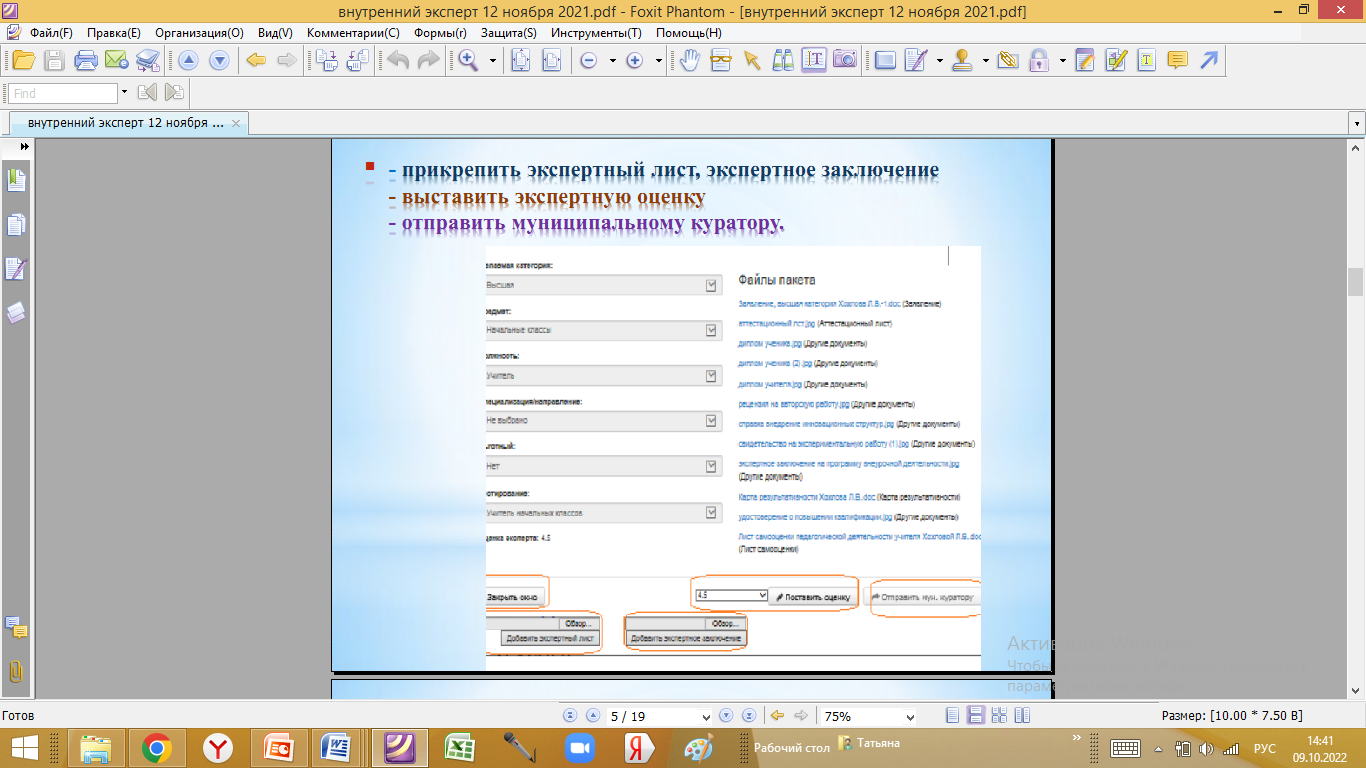